Chapitre 7 : Un exemple de plan de séquence 
Tout professeur est libre de son organisation et de ses choix pédagogiques. Il peut suivre les propositions ci-dessous, les adapter ou utiliser le manuel à sa guise.
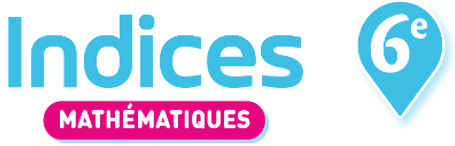 Les tableaux
1
2 - Compléter un tableau à double entrée
Pour démarrer
Rituel 1     
Calcul Mental   n° 21 – 22 – 23
Exercices 
n° 40* – 42* – 43*   
n° 77**
Pour les plus rapides
n° 80**  – 73 jeux
3 - Construire un tableau à double entrée
Pour démarrer
        QF n° 38	
Méthode 1 
        Construire un tableau à double entrée
Exercices 
n° 44* – 45*– 46* 
n° 76** – 49** 
Pour les plus rapides
n° 89 énigme
1 - Lire un tableau 
Pour démarrerActivité 1
Cours 
        1. Les tableaux 
Exercices
n° 28 – 29 – 41 – 47* – 48** 
     Pour les plus rapides
n° 78**
MathALEA
Ce que je dois savoir page 154
Les diagrammes et les courbes
2
1 - Lire un diagramme, une courbe
Pour démarrer
Calcul Mental   n° 24 – 25 
Cours 
         2. Les diagrammes et les courbes
Exercices
n°  17 – 19 – 30 – 31 – 32 – 33 – 34
n° 51* – 53* 
Pour les plus rapides
n° 75** – 79**
2 - Construire une courbe
Pour démarrer
 QF n° 50
 Activité 2 
Méthode 2 
Construire une courbe
Exercices
n° 52* – 54* – 55* – 56* 
n°  81** – 82**
Pour les plus rapides
n° 83** – 84** – 74 jeux
Je fais le point 
                 n°72 page 162
Probabilités
3
1 - Lister les issues, échelle de probabilité
Pour démarrer
 Rituels 2 et 3  
Activité 3 
Cours 
3. Probabilité
Méthode 3
Placer un évènement sur une échelle de probabilité
Exercices
n° 60* – 61* – 18 – 20  – 62*  – 63*
Pour les plus rapides
       n° 90 énigme
DM ou 
Problèmes à prise d’initiative
      page 166
2 - Calculer une probabilité
Pour démarrer
Calcul mental  n° 26 – 27
QF n°57 – 58 – 59
Cours 
3. Probabilité
Méthode 4
Calculer une probabilité
Exercices
n° 35 – 36 – 37 – 64* – 65* – 66*
n°68**– 69**– 70**– 87** –  86** – 67**– 71**
Pour les plus rapides
   n°85*** –  88***
Activité en groupe
      page 155
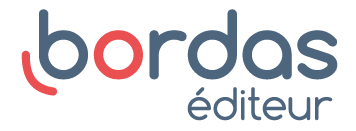 Les étoiles : * fragile  ;  ** satisfaisant (niveau attendu)  ; *** expert.
Je pars du bon pied pages 146 et 147 : les élèves en difficulté pourront être dirigés vers ces pages.